Elektronické informační zdroje (VIKBA25)
4. Citační rejstříky, souborné katalogy, informační brány a DBC
Martin Krčál
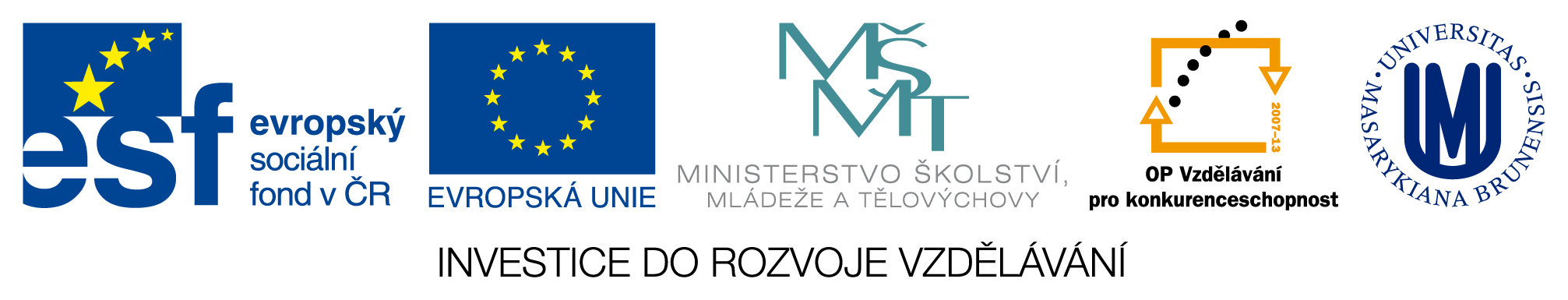 EIZ - kurz pro studenty ISK KK MU
Brno, 22. října 2015
Citační rejstříky
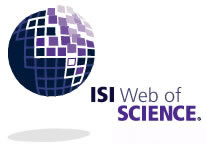 Web of Science
produkuje Thomson Reuters, ISI WoK
soubor citačních rejstříků
Science Citation Index (záznamy od 1900)
Social Science Citation Index (1956)
Arts and Humanities Citation Index (1975)
Web Citation Index (volné zdroje)
pouze bibliografické údaje + citace
impact factor (Journal Citation Reports)
důraz na kvalitu zdrojů
jen články z nejkvalitnějších vědeckých časopisů
propojení s EndNoteWeb
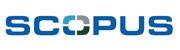 Scopus
produkuje Elsevier
služby jako WoS
orientace na evropské zdroje
funkce Citation Tracker
citační přehledy autorů
citační přehledy institucí
h-index
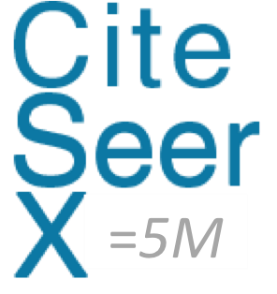 CiteSeer X
provozuje University of Pensylvania
volně dostupný
PC a informační věda
Autonomous citation indexing (ACI)
automatická extrakce citací z textů
tvorba citačního indexu
citovanost autorů, fulltextová indexace
moderní technické řešení
používá Thomson Reuters pro Web Citation Index
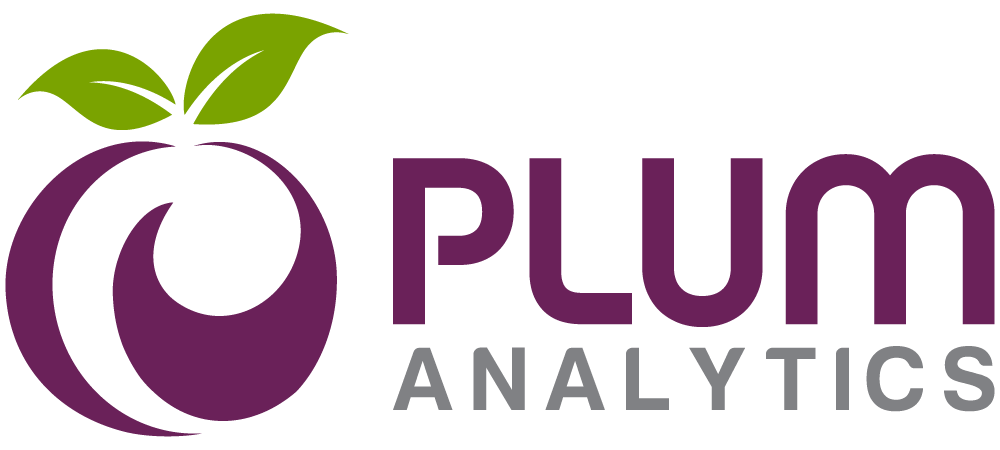 PlumX
Plum Analytics (EBSCO)
nástroje pro hodnocení dopadu výzkumu
Metrics, Dashboard, +Grants, Benchmarks, Funding Opportunities 
orientace na online zdroje
články, knihy, videa, prezentace, blogy, webové stránky,…
využití, komentáře, záložky, citace (např. CrossRef) + monitoring sociálních sítí
vizualizace
Souborné katalogy
Souborné katalogy
katalogy >1 knihovny
1 rozhraní
1 dotazovací jazyk
prohledávání všech katalogů současně
Příklady souborných katalogů v ČR
Národní
SK ČR (info) 
SK Skat - uživatelé KS Lanius a Clavius
Regionální
SK regionu Karviná
Institucionální
Souborný katalog MU
Souborný katalog UK v Praze
Souborný katalog AV ČR
Oborové
MEDVIK – lékařství
SK časopisů VPK – technika a přírodní vědy
Příklady souborných katalogů
Mezinárodní
The European Library Catalog
WorldCat (OCLC)

seznam SK v ČR
seznam zahraničních SK
Národní bibliografie
Česká národní bibliografie 
tištěná produkce
Webarchiv
web
Informační brány
Co je informační brána
online služba
zprostředkovává přístup k vybraným online informačním zdrojům
zaměření na určitý obor nebo téma
zpřístupňované infozdroje procházejí procesem intelektuálního nebo automatického výběru
zpracování na základě definovaných formálních a kvalitativních kritérií
EZB - elektronická knihovna časopisů
UK v Regensburgu
na vývoji se podílela i NKP
zapojeny i české instituce
výskyt časopisu v DB
systém semaforu
rozpoznání IP adres
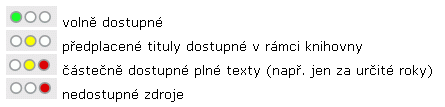 Jednotná informační brána (JIB)
jednotný a snadný přístup k různým informačním zdrojům
včetně plných textů dokumentů
vychází z projektu projektu CASLIN
technologie Metalib a SFX
Můj prostor
historie hledání, nastavení, uchovávání záznamů, moje e-časopisy,…
Informační brána KIV
oborová brána KIV
založena na databázi KKL
=Knihovna knihovnické literatury
spravuje Knihovnický institut NK ČR
funguje od roku 2006
vyhledávání:
http://kiv.jib.cz/vyhledavac
Oborové brány a portály
EDU.cz - vzdělávání
EU portál - informační portál EU, soustřeďuje informace z dílčích stránek 
Econnect – neziskový sektor
ART JIB – umění a architektura (JIB)
MUSICA - hudba a hudební věda (JIB)
TECHNICA – oblast techniky
Geobibline – přírodní vědy
Fyzikální portál –fyzika a příbuzné obory (ČVUT) 
MEDVIK - lékařství
AGRONAVIGÁTOR - zemědělství a potravinářství
Econlib.cz - virtuální ekonomická knihovna
Národní statistický portál - statistiky ČSÚ
Discovery služby
informační brána instituce
všechny zdroje instituce
na MU EBSCO Discovery
více info příště
Ostatníe-zdroje
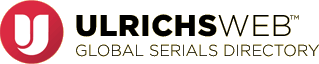 ULRICHSWEB
největší databáze bibliografických údajů o časopisech a ročenkách
název, vydavatel + kontakt, rok prvního vydání, ISSN, místo vzniku, periodicita, rozměry, cena, forma vydávání, typ časopisu, jazyk, homepage, RSS,…
obsahy - čísla a články (ne FT!!!)
zastoupení v databázích
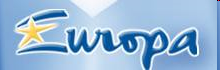 Europa - portál EU
online informační služba o EU
obsah
základní info o EU, info pro občany, dokumenty EU, představení politik EU, legislativa EU,…
ve všech jazycích EU
EUR-Lex
přístup k právu EU
smlouvy, právní předpisy, zvykové právo a návrhy právních předpisů
vyhledávání, tematický rejstřík
ve všech jazycích EU
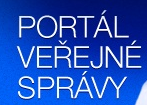 Portál veřejné správy
informace pro občany ČR
informace ze státních institucí
vláda, parlament, prezident, ministerstva
kraje, ČTÚ, ERÚ,
otevřená data
životní situace
podnikání, vyřizování na úřadech, bydlení, vzdělávání, V&V, doprava, cestování,…
legislativa
CzechPoint, Datové schránky
Právní zdroje a legislativa
ASPI
Konzultant
Sbírka zákonů
Zákony pro lidi
Rozhodnutí soudů
Ústavní soud ČR
Sbírka rozhodnutí NSS v Brně
Justice.cz
Obchodní rejstřík, Živnostenský rejstřík, ARES, Insolvenční rejstřík
Další zdroje
Databáze patentů a vynálezů (ÚPV)
Zdravotnické registry
Integrovaný registr znečišťování (IRZ)
EDB
…
Znáte jiné zdroje???
EIZ na MU, Portál EIZ MU
http://ezdroje.muni.cz
DB pro vědu, výzkum a výuku na MU
9 fakult, 12 základních oborů
dělení
abc, fakulty, obory, typy, zkušební přístupy (free trials)
podpora vzdáleného přístupu
Shibboleth, OpenVPN, proxy, Ezproxy, Eduroam
fakultní portály
Databázovácentra
Co jsou databázová centra
komerční instituce
zprostředkování zdrojů od různých producentů
zdroje na jednom místě
jednotné uživatelské rozhraní
smluvní vztah
poskytovatel  zprostředkovatel
poskytovatel  koncový uživatel
Telnet x web
+ přidaná hodnota = služby
Služby DBC
rešerše on-line
zprostředkování primárních dokumentů (stažení, vytištění,…)
průběžná aktualizace
zasílání krátkých zpráv o nových produktech, službách a dění v DBC 
podpora uživatelů
školení, dokumentace a manuály, výukové programy, tréninkové DB, popisy DB,…
Co je typické pro DBC
specifické dotazovací jazyky
rozhraní
příkazový řádek (Telnet)
grafické rozhraní – (ne)výhody???
dnes implementace WWW rozhraní
jednoduché a pokročilé vyhledávání, rejstříky, tezaury
výstupy – TXT, HTML, PDF, RTF, XML,…
Historie DBC
počátky v 60. letech
sítě jako SPRINTNET, NEXTEL, DATEX-P,… 
později přes internet
Dialog
http://www.dialog.com
vznik 1966, první světové DBC
obchod a finance, strojírenství, právo, lékařství, zemědělství, chemie, farmacie… 
články a zprávy
noviny, časopisy, zpravodajství, obchodní publikace, výzkumy a analýzy, repozitáře vědeckých a technických dat, patentů, obchodních značek, zákony a vládní nařízení
služby:
Dialog (USA) a DataStar (SWI) 
dnes součástí skupiny Proquest
Dialog x Datastar
různé dotazovací jazyky, odlišná webová rozhraní
Telnet i web
doplňkové služby
např. DIALORDER – zaslání dokumentu dle požadavků uživatele (e-mail, tisk, fax,…)
STN International
3 spolupracující centra
FIZ Karlsruhe (GER)
JICST (JAP)
CAS – Chemical Abstract Services (USA)
univerzální DBC
patentové informace
Questel
http://www.questel.orbit.com
obchod, finance, marketing, právo, lidské zdroje, informační technologie
patentové info + obchodní značky
univerzální DB FRANCIS a PASCAL
GENIOS
http://www.genios.de
ekonomie, obchod, finance, technologie
zaměření na německou provenienci
GBI - German Business Information
http://www.gbi.de
ekonomie, finance, technologie
+ společenské a humanitní vědy
m.j. zaměření také na dokumenty z Východní Evropy
Wilson
http://wilsonweb.hwwilson.com
znám svou CD produkcí
webové rozhraní
multioborový
obchod, ekonomie, aplikované vědy, technologie,…
OCLC
http://www.oclc.org
světový producent odborných informací, také DBC
WorldCat = největší bibliografická DB na světě
Báze dat bází dat (BDBD)
evidence a popis primárních DB
70. léta – tištěná podoba, v časopisu Bulletin of the American Society for Information Science (300 DB)
80. léta – elektronická podoba, Gale Research Inc. (5000 DB) 
současnost – GDDB - Gale Directory of Databases
zahrnuje info o DB, producentech, dodavatelech + ceny
6 měsíční aktualizace
13 000 inf. produktů v 5 300 DB ve více než 820 DBC, 3 500 DB na CD a jiných médiích, přes 5 500 organizací, systémů a služeb v oblasti produkce a distribuce elektronických informací, 2 300 telekomunikačních organizací, systémů a služeb
Více info o DBC
R. Papík - EIZ : služby databázových center
R. Papík - Vyhledávání informací III : dialogové služby světových databázových center
R. Vlasák – Světové informační systémy
E. Bratková – Databáze databází
J. Machonská - Cenová politika databázových center : Historie a současnost
Databázová centra (e-learning ČVUT)
definice TDKIV
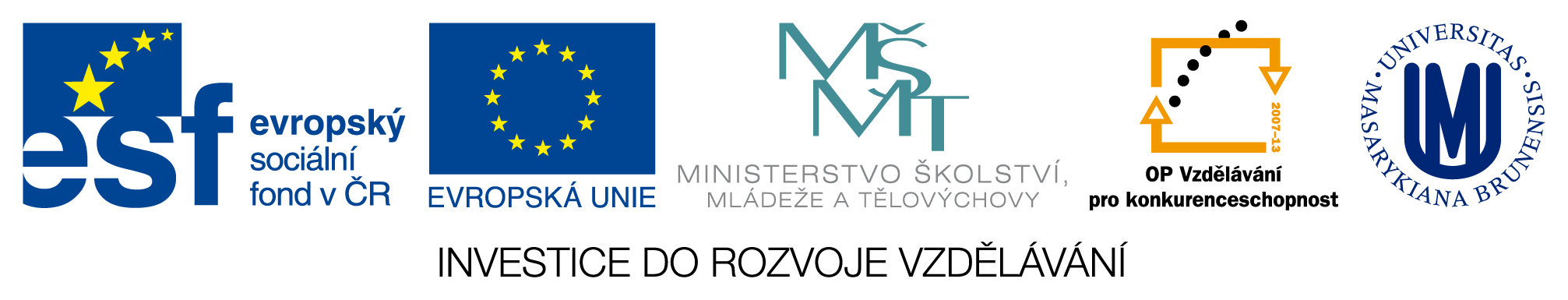 Závěr
Děkuji Vám za pozornost
Martin Krčál
krcal@phil.muni.cz